Помоги Буратино
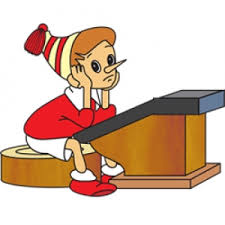 Выполнила:Гараева П.А.
МБДОУ д/с №71 «Огонек»
= ?
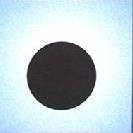 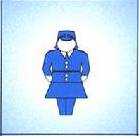 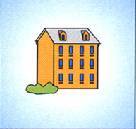 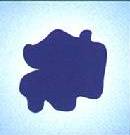 1.
+
+
+
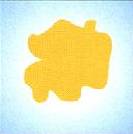 = ?
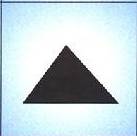 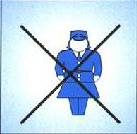 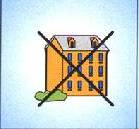 2.
+
+
+
= ?
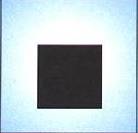 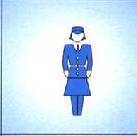 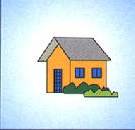 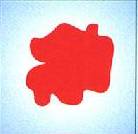 3.
+
+
+
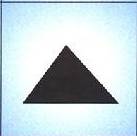 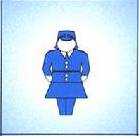 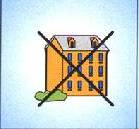 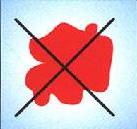 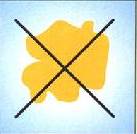 = ?
5.
+
+
+
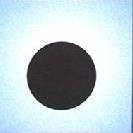 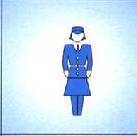 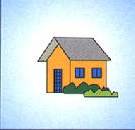 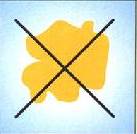 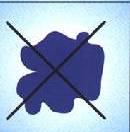 = ?
6.
+
+
+
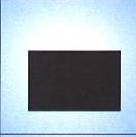 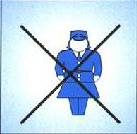 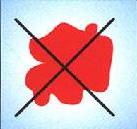 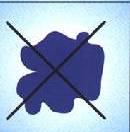 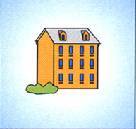 = ?
7.
+
+
+
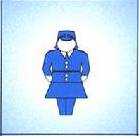 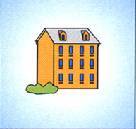 2.
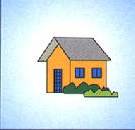 1.
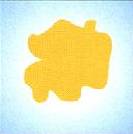 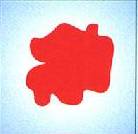 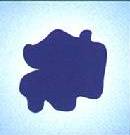 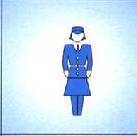 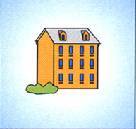 2.
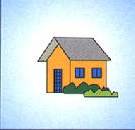 1.
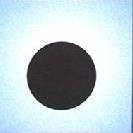 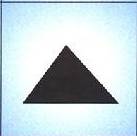 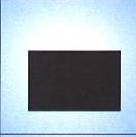 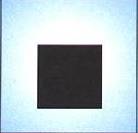 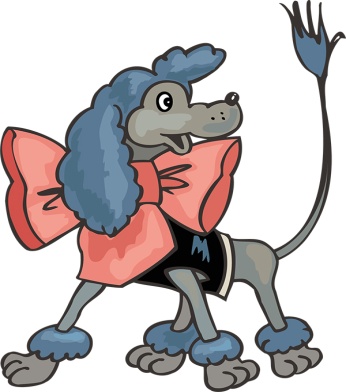 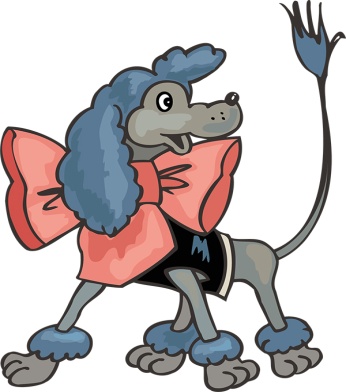 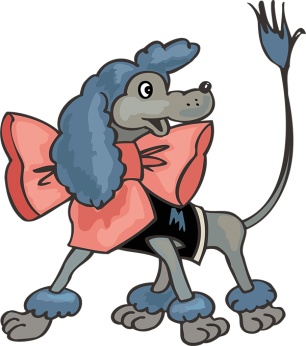 Я?
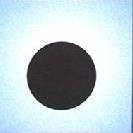 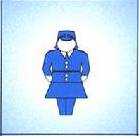 Я?
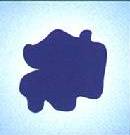 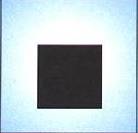 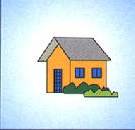 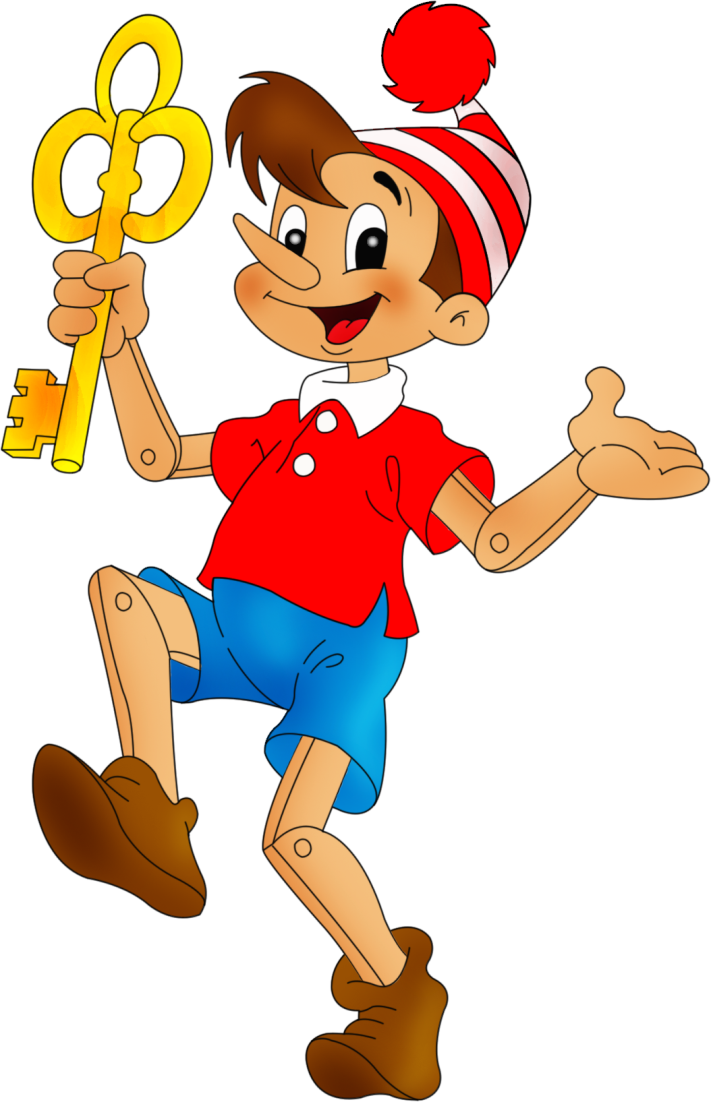 Спасибо!